The Master Key SystemBy Charles F. Haanel
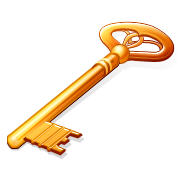 Presented 
by
Dr. Peter C. Rogers, D.D., PhD.
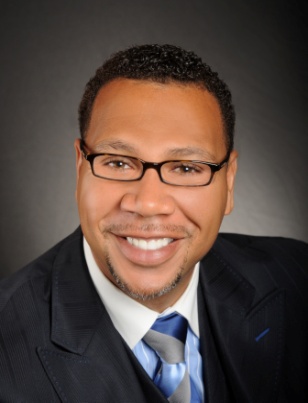 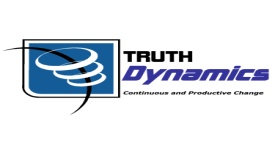 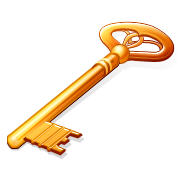 Master Key SystemHistory
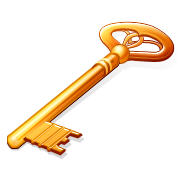 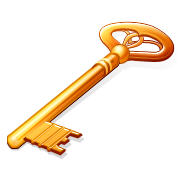 Written  by Charles F. Haanel
24 Correspondence Courses
First Published in 1912
Sold 200,000 copies by 1933
Banned by the Church
Napoleon Hill writes “Thank You” letter
Henry Ford discovers teachings
1984 Bill Gates receives copy
Republished in 2006 (The Secret)
Number one system for all attainment
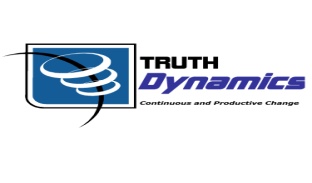 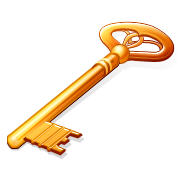 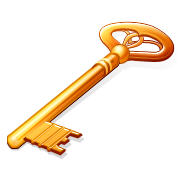 Master Key SystemPart One
An Introduction To The Master Key System

Anything worth having is going to exact a price. The Master Key System is difficult at times.  It demands of you to become your personal best.  It takes time and practice.  It will take some blood, sweat and deep introspection.  The path is hard, but the rewards are commensurate with the effort.
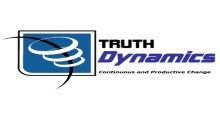 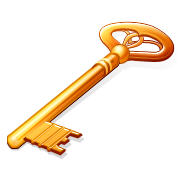 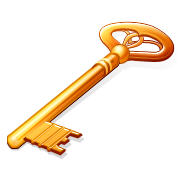 Master Key System Part One
An Introduction To The Master Key System

The things of the world are fluid to a power “within” man by which he rules them.

You need not acquire this power.  “You already have it.”

It is evident that it requires understanding to work with material of this description, but those who come into this understanding, are inspired by a new light, a new force, they gain confidence and greater power each day, they realize their hopes and their dreams come true, life has a deeper, fuller, clearer meaning than before.
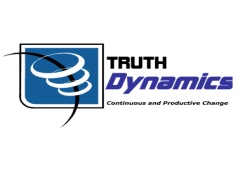 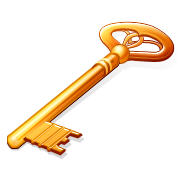 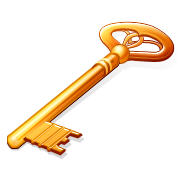 Master Key SystemPart One
An Introduction To The Master Key System


This is recognized as a “defining moment.”  A defining moment is the exact moment one adopts and/or accepts a new belief that drastically alters his/her life.  

You accept this “new belief” as a “truth,” regardless if it is true or not.  Because the brain accepts repetition of thought and deduction as “the truth,” the rope reigns sovereign not only in the calf’s immediate environment, but in his mind as well… (Elephant)

When you’re faced with change, change your perspective.  When you’re overwhelmed with something new, change your view.
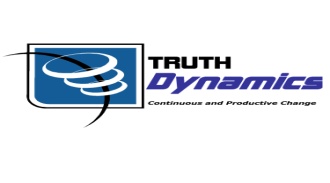 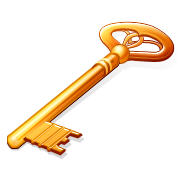 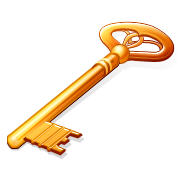 Master Key SystemPart One
An Introduction To The Master Key System

The only way to secure possession of power is to become conscious of power, which comes from “within.”
The world without is a reflection of the world within.  What comes to you in the world without is what you already possess in the world within.
The world within is the Cause, the world without is the Effect.  If the effects in your life are not to your liking, change the nature of your thoughts to focus on what you want instead of what you don’t want.
Everything you have in life is a result of your consciousness and  where you are in consciousness is where you are in life.
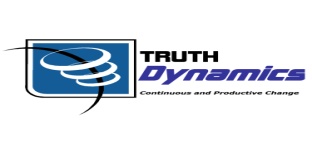 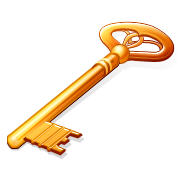 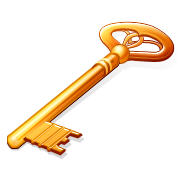 Part OneMain Points
The world “without” is a reflection of the world “within.”

All possession is based on consciousness.

You are related to the objective world by the objective mind.  The brain is the organ of mind.

You are related to the Universal Mind by the Subconscious Mind.  The Solar Plexus is the organ of the Universal.

The Universal Mind is the principle of every atom that is in existence.
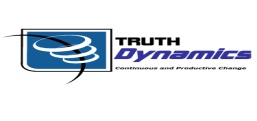 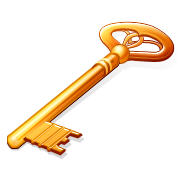 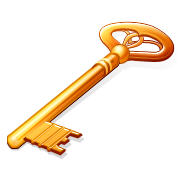 Part OneMain Points
Your ability to think is your ability to act upon the Universe to bring it into manifestation.

The result of this action and interaction is Cause and Effect; every thought is a Cause and every condition is an Effect.

Harmonious and desirable conditions are obtained by right thinking.

Discord, inharmony, lack and limitation are the result of wrong thinking.

The source of all power is the world within, the Universal fountain of supply, the infinite energy of which you are the outlet.
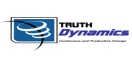 Part OneStudy Questions
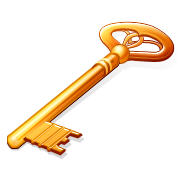 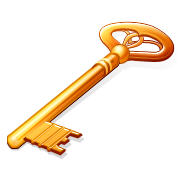 What is the world without in its relation to the world within?  The world without is a reflection of the world within.

Upon what does all possession depend?  All possession is based on consciousness.

How is the individual related to the objective world?  The individual is related to the objective world by the objective mind; the brain is the organ of this mind.

How is he related to the Universal Mind?  He is related to the Universal Mind by the subconscious mind; the Solar Plexus is the organ of this mind.

What is the Universal Mind?  The Universal Mind is the life principle of every atom which is in existence.
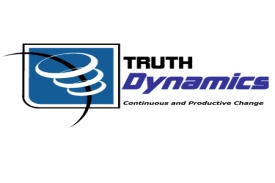 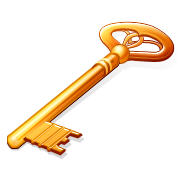 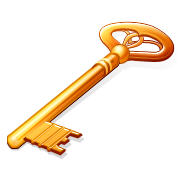 Part OneStudy Questions
How can the individual act on the Universal?  The ability of the individual to think is his ability to act upon the Universal and bring it into manifestation.

What is the result of this action and interaction?  The result of this action and interaction is cause and effect; every thought is a cause and every condition and effect.

How are harmonious and desirable conditions secured?  Harmonious and desirable conditions are obtained by right thinking.

What is the cause of all discord, inharmony, lack and limitation?  Discord, inharmony, lack and limitation are the result of wrong thinking.

What is the source of all power?  The source of all power is the world within, the Universal fountain of supply, the infinite energy of which each individual is an outlet.
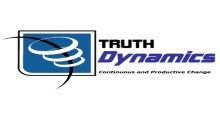